Doa Penjagaan Misi
Tuhan Allah, Engkau mengasihi berjuta-juta orang yang tinggal di negara-negara komunis di dunia ini. Kami berdoa untuk misionari kami yang menjalankan penginjilan dan pemuridan di sana. Khususnya, kami bersyukur untuk pemudi Jasmine dari Miri. Dia telah mendedikasikan dirinya untuk kerja misi selama dua tahun di salah sebuah negara komunis. Curahkan anugerah-Mu pada
1/2
Doa Penjagaan Misi
Jasmine. Segala perkara dapat dia tanggung di dalam Kristus Yesus yang memberi kekuatan kepadanya. Semoga Allah, sumber pengharapan, memenuhi Jasmine dengan segala sukacita dan damai sejahtera dalam imannya. Kami mohon, Jasmine menerima panggilan-Mu untuk masuk Sekolah Teologi pada masa depan dan menjadi misionari jangka panjang, Amin.
2/2
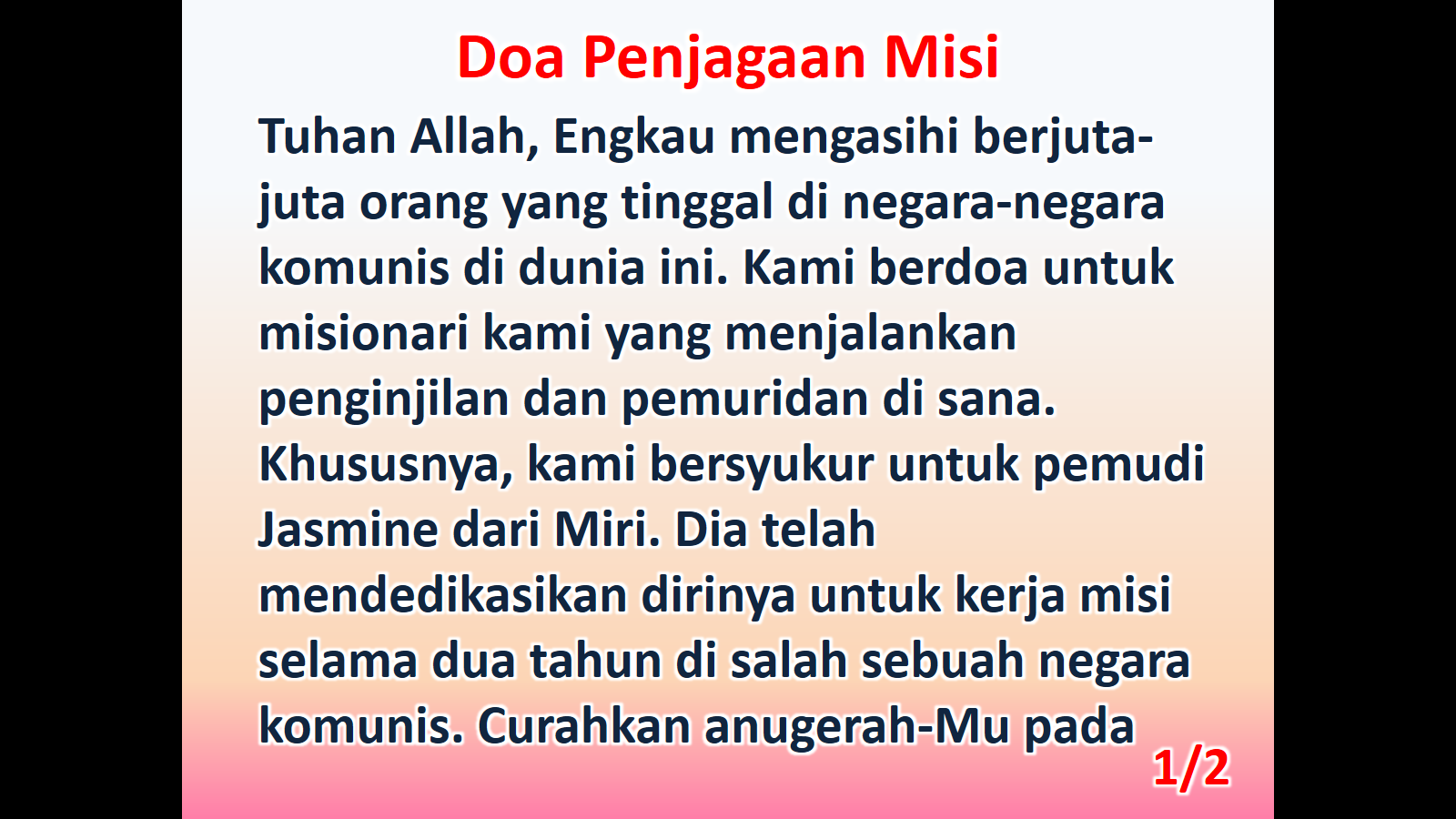 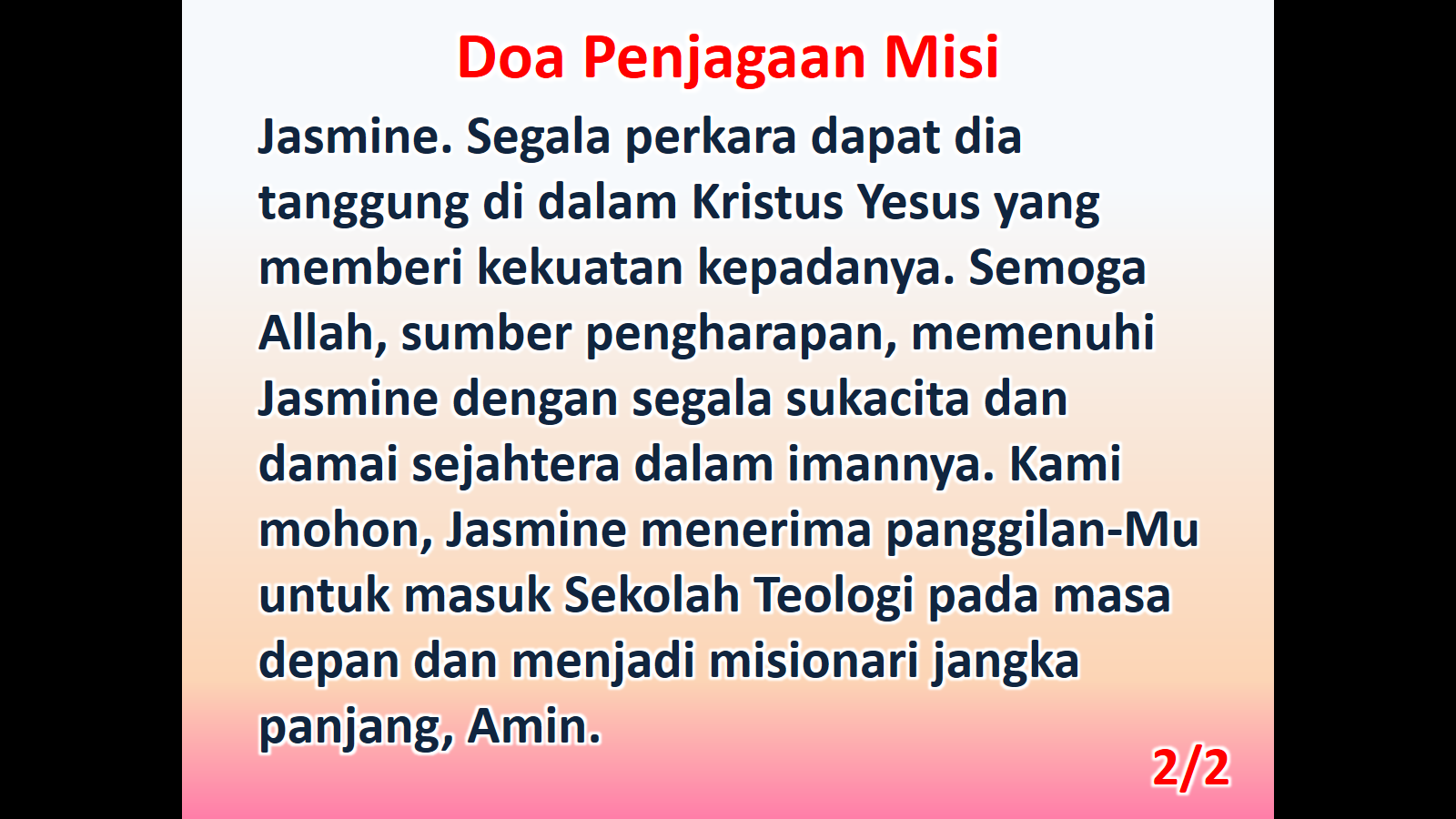